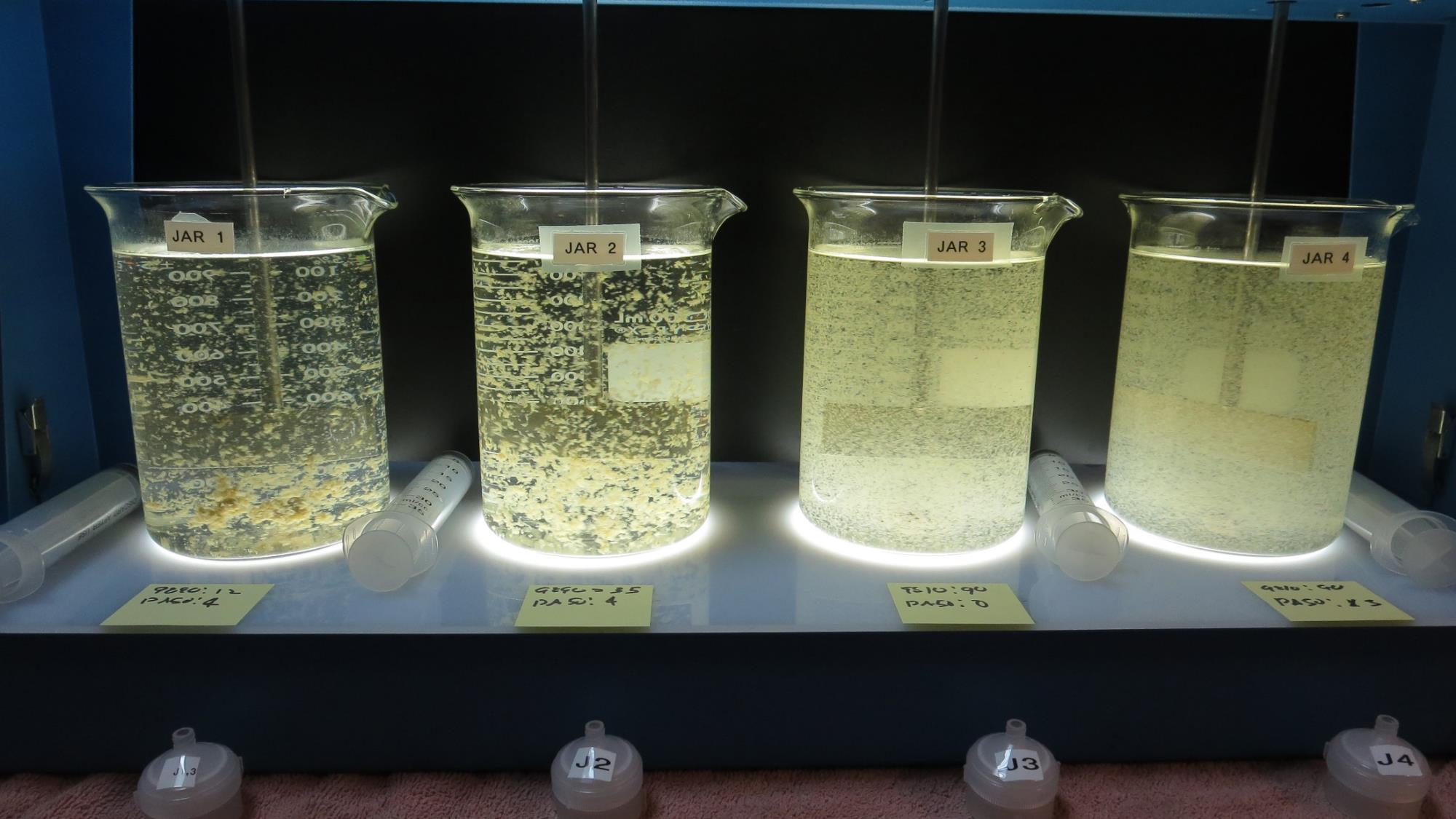 by Guy Schott, P.E.
November 10, 2022
Lake County CSA 21, North LakeportCA1710021, Lake CountyJar Test
Lake County CSA 21, North Lakeport Trident Surface Water Facility
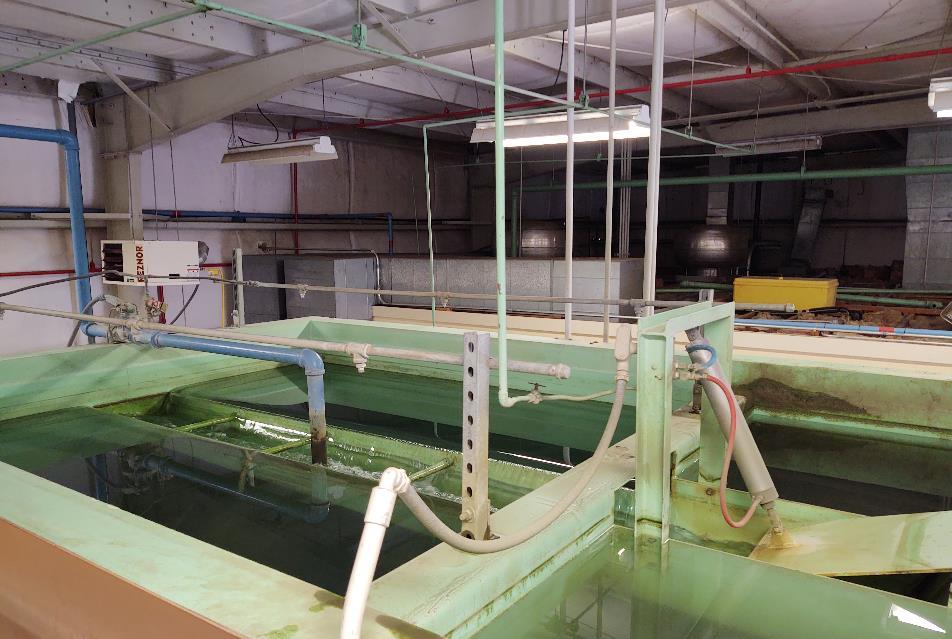 Pre-Ozone
Tower
Clearwell
UVT/UVA, pathlength 10 mm
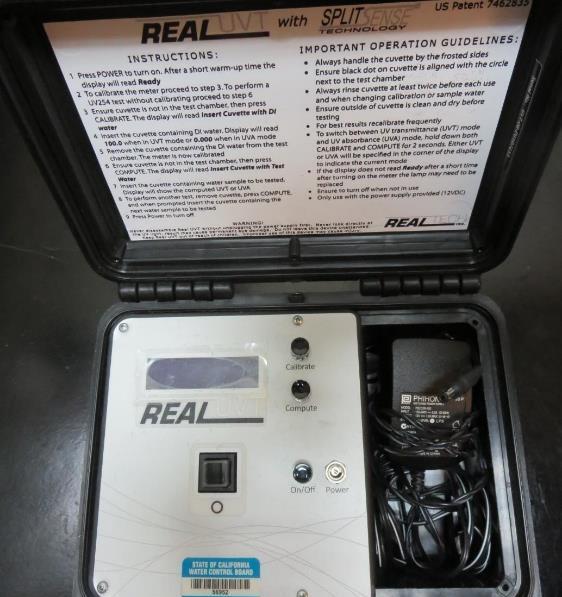 UV transmittance (UVT) is a measurement of the amount of ultraviolet light (254 nm) that passes through a water sample compared to the amount of light that passes through a pure water sample. The measurement is expressed as % UVT.
%UVT = 10(-UVA) x 100%
UV absorbance (UVA) is calculated as a relative measure of the amount of light absorbed by a water sample compared with the amount of light absorbed by a pure water sample.  
UVA = -log(%UVT/100)
North Lakeport Source WaterCharacteristics, November 10, 2022
Plant Coagulant Dose:
Pro Pac 9890: 11.8 mg/L
Zeta Floc PA 50: 3.8 mg/L (polyamine solution)

Source – Before Ozone Injection 
pH: 8.46
Alkalinity: 202 mg/L as CaCO3
Turbidity: 61 NTU
UVT: 59.3%, 
UVA: 0.226/cm
0.4 um Filtered
Turbidity: 0.42 NTU
UVT: 81.4%, 
UVA: 0.089/cm
Plant Filtrate Water
pH: 8.50
Alkalinity: 197 mg/L as CaCO3
Turbidity: 0.12 NTU
UVT: 88.7%, 
UVA: 0.051/cm
Plant Filtrate GAC Water
pH: 8.63
Alkalinity: 199 mg/L as CaCO3
Turbidity: 0.07 NTU
UVT: 91.7%, 
UVA: 0.039/cm
Note: Jar testing results are based on source water characteristic, 
without applied ozone.
Applied Coagulants for Jar Testing (1)
Pro Pac 9890, NTU Technologies
35-45% Aluminum Chlorohydrate
20% polyamine solution (50% water, 50% active polyamine)
35-45% Water
~18.9% Al2O3
~10.5% Al
83% Basicity
SG = 1.25-1.34
NSF Max Use: 50 mg/L as Product; 
Product dose 50 mg/L = 5 mg/L polyamine active
Zeta Floc PA 50, NTU Technologies
Polyamine (PY)
NSF Max Use: 10 mg/L as Product
(50% water, 50% active polyamine)
Product dose 10 mg/L = 5 mg/L polyamine active
Applied Coagulants for Jar Testing (2)
Pro Pac 9810, NTU Technologies
45-50% Aluminum Chlorohydrate 
45-50% Water
~22.4% Al2O3
~11.9% Al
83% Basicity
5% polyamine solution (50% water, 50% active polyamine)
SG = 1.25-1.34
NSF limit: 200 mg/L as Product; 
Product dose 200 mg/L = 5 mg/L active polyamine
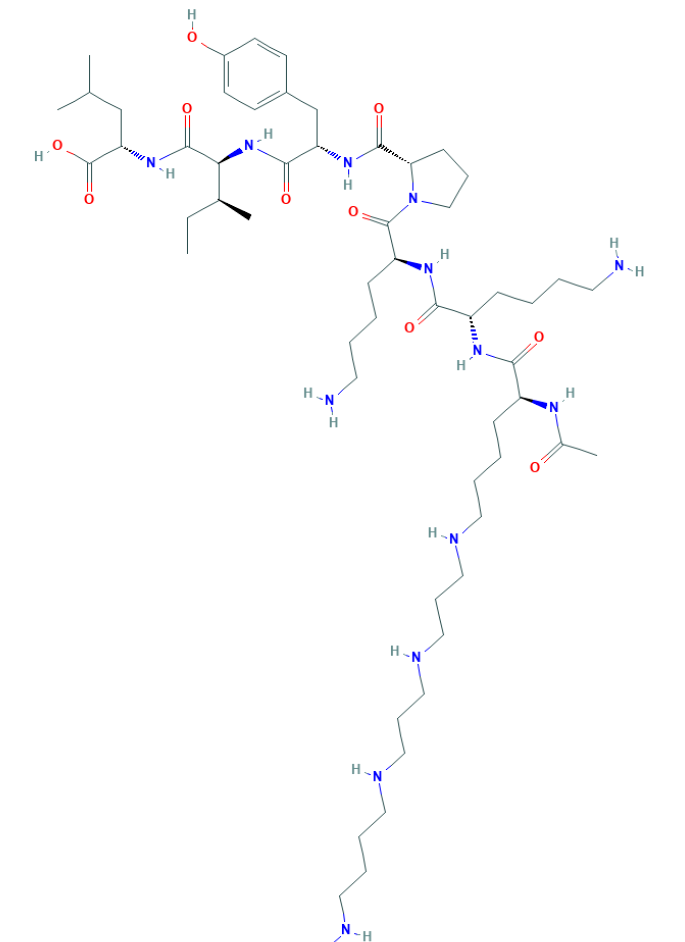 PolyamineC59H108N14O10MW: 1,173.6 g/mol
Laboratory Charge Analyzer
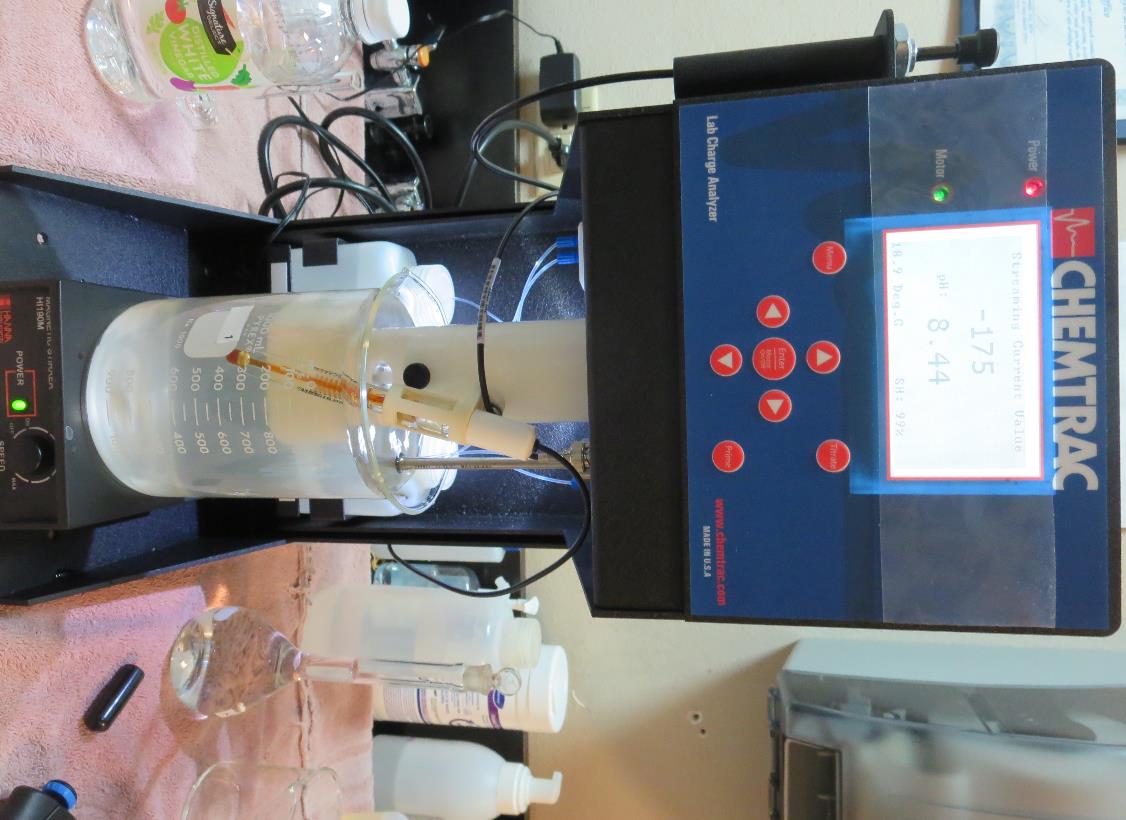 LCA: Used to determine coagulant demand of a source water entering the treatment plant.
Source pH: 8.46 (post Ozone)

LCA #1: Manually add Zeta Floc PA 50, 4 mg/L
Pro Pac 9890:  8.6 mg/L  
pH adjusted to 7.8 with acetic acid

LCA #2: 9810: Pro Pac 9890: 35.6 mg/L
pH adjusted to 7.8 with acetic acid

LCA #3: 9810: 60.5 mg/L
pH adjusted to 7.8 with acetic acid
Coagulant Information
Unless stated otherwise, all coagulant doses are reported as Product (100% strength).
Aluminum Sulfate doses are reported as hydrated Al2(SO4)3*14.3H20.

Preparation of coagulant stock solutions are generally 1.0 and/or 0.1 percent strength using 100 and/or 200 mL volumetric flasks.
Finnpipette F2 variable volume pipette, capacity 100-1000 micro liters is used for stock solution preparation and coagulant aid jar test dosing.
Finnpipette F2 variable volume pipette, capacity 0.5-5 mL is used for primary coagulant jar test dosing.
CSA 21 North Lakeport; Clear Lake; Jar Test 1 - 8 ResultsFlash Mix 200 RPM (20 sec); Floc Mix 30 RPM (5 min)
CSA 21 North Lakeport; Clear Lake; Jar Test 9 - 16 ResultsFlash Mix 200 RPM (20 sec); Floc Mix 30 RPM (5 min)
CSA 21 North Lakeport; Clear Lake; Jar Test 17 - 24 ResultsFlash Mix 200 RPM (20 sec); Floc Mix 30 RPM (5 min)
CSA 21 North Lakeport; Clear Lake; Jar Test 25 - 28 ResultsFlash Mix 200 RPM (20 sec); Floc Mix 30 RPM (5 min)
Jars 1-4 TestFlash Mix 20 Sec (200 RPM)Floc Mix 5 min (30 RPM)Without-OzoneApplied Coagulant Pro Pac 9890
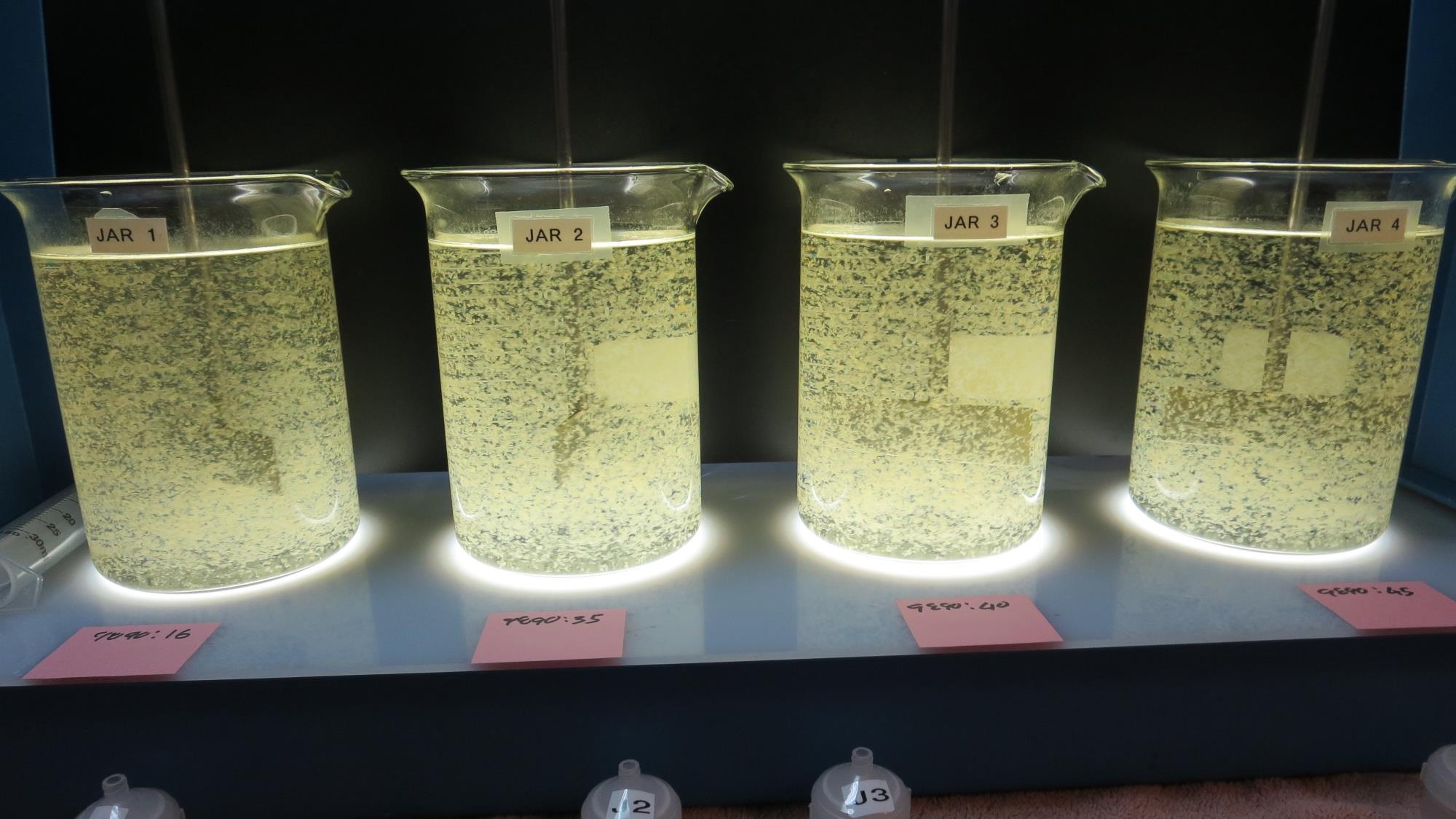 Jars 1-4: During Flocculation
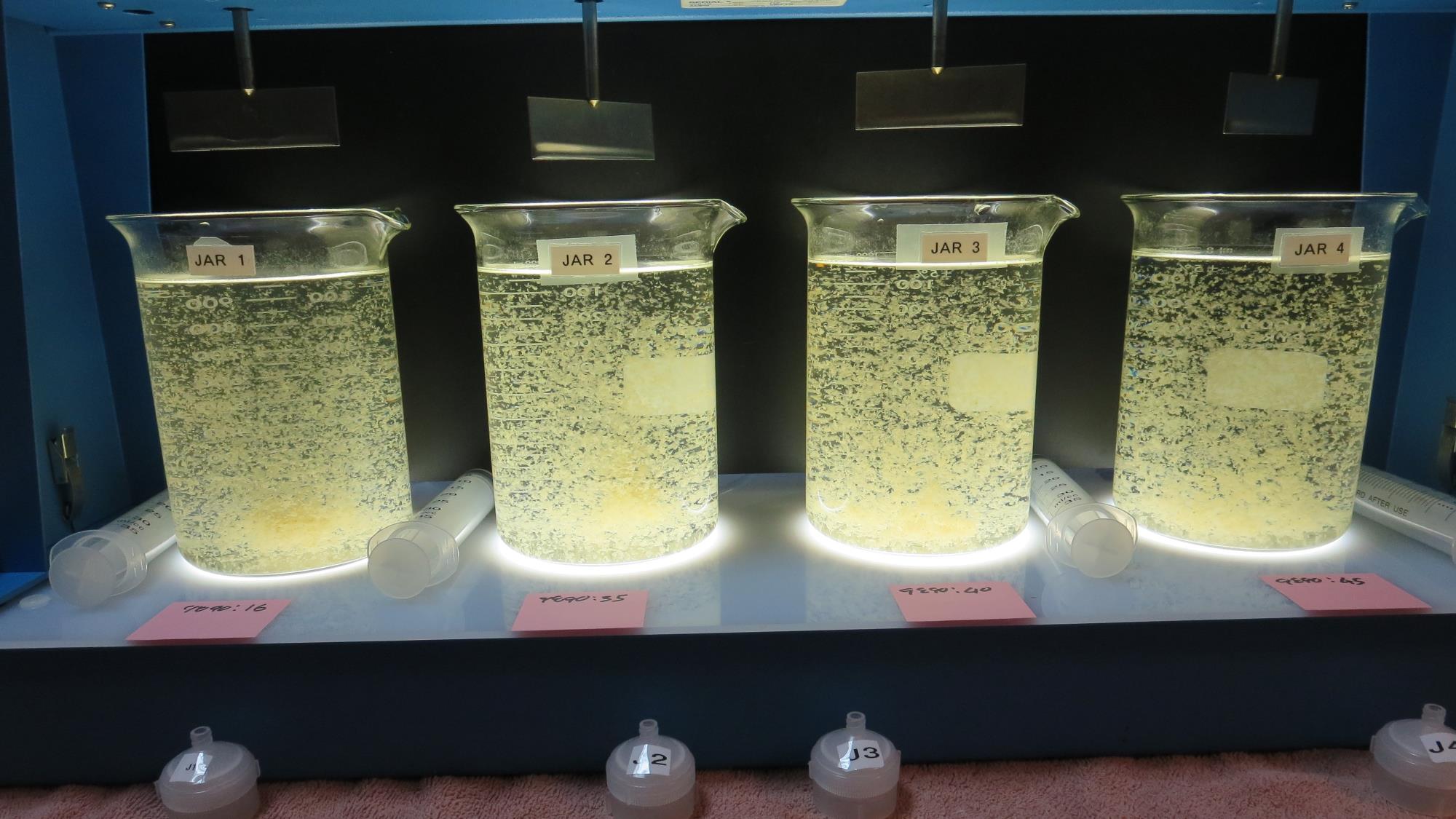 45 mg/L 9890
Filtrate 0.09 NTU
UVT: 86.4%
UVA: 0.063/cm 
UVA Reduction: 29.2%
35 mg/L 9890
Filtrate 0.13 NTU
UVT: 85.6%
UVA: 0.067/cm 
UVA Reduction: 24.7%
40 mg/L 9890
Filtrate 0.09 NTU
UVT: 86.9%
UVA: 0.060/cm 
UVA Reduction: 32.6%
16 mg/L 9890
Filtrate 0.30 NTU
UVT: 84.5%
UVA: 0.073/cm 
UVA Reduction: 18.0%
Jars 1-4:  End of 5-minute flocculation (30 RPM) duration.
Jars 5-8 TestFlash Mix 20 Sec (200 RPM)Floc Mix 5 min (30 RPM)Without-OzoneApplied Coagulants Pro Pac 9890Zeta Floc PA 50
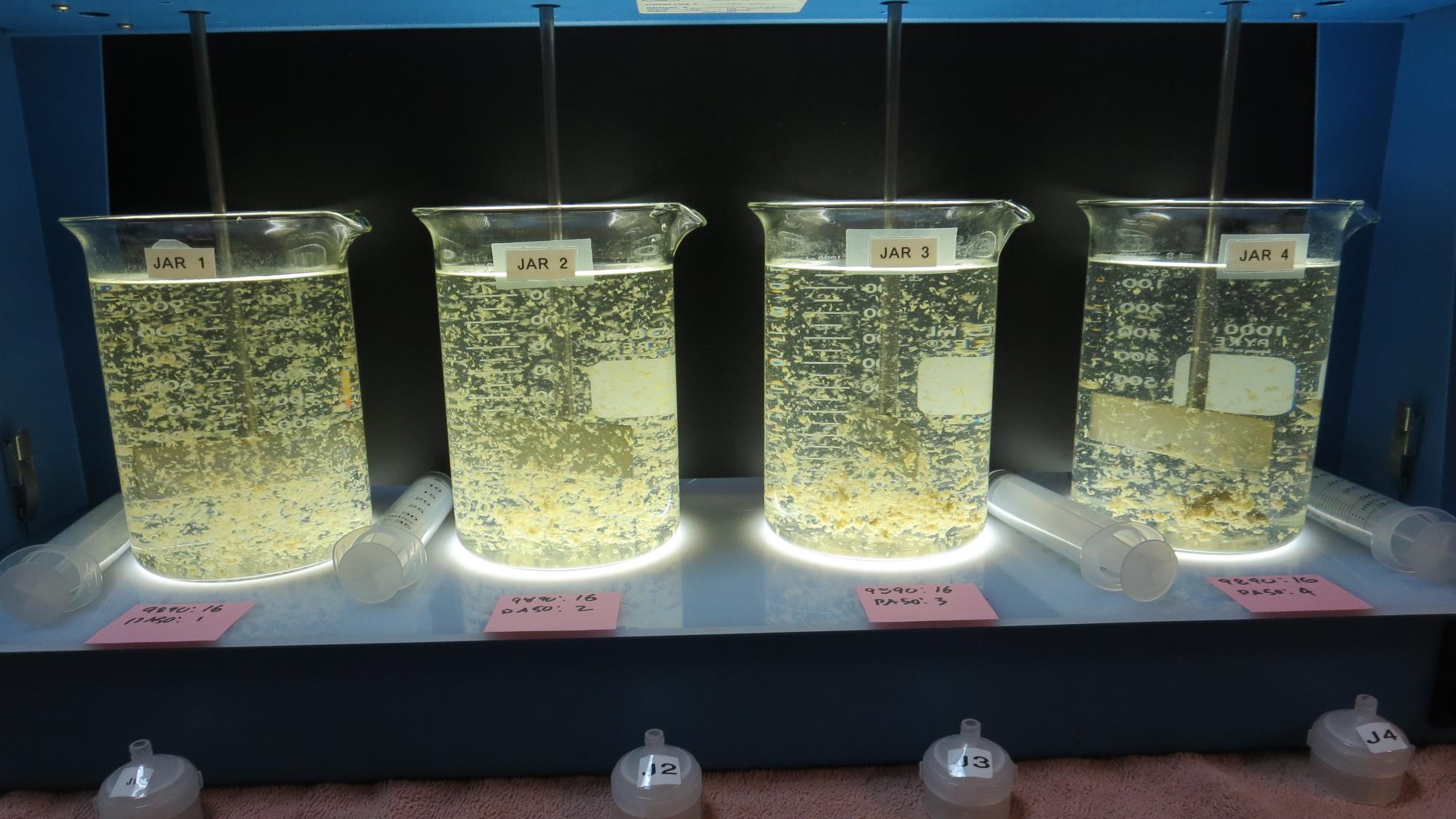 Jars 5-8: During Flocculation
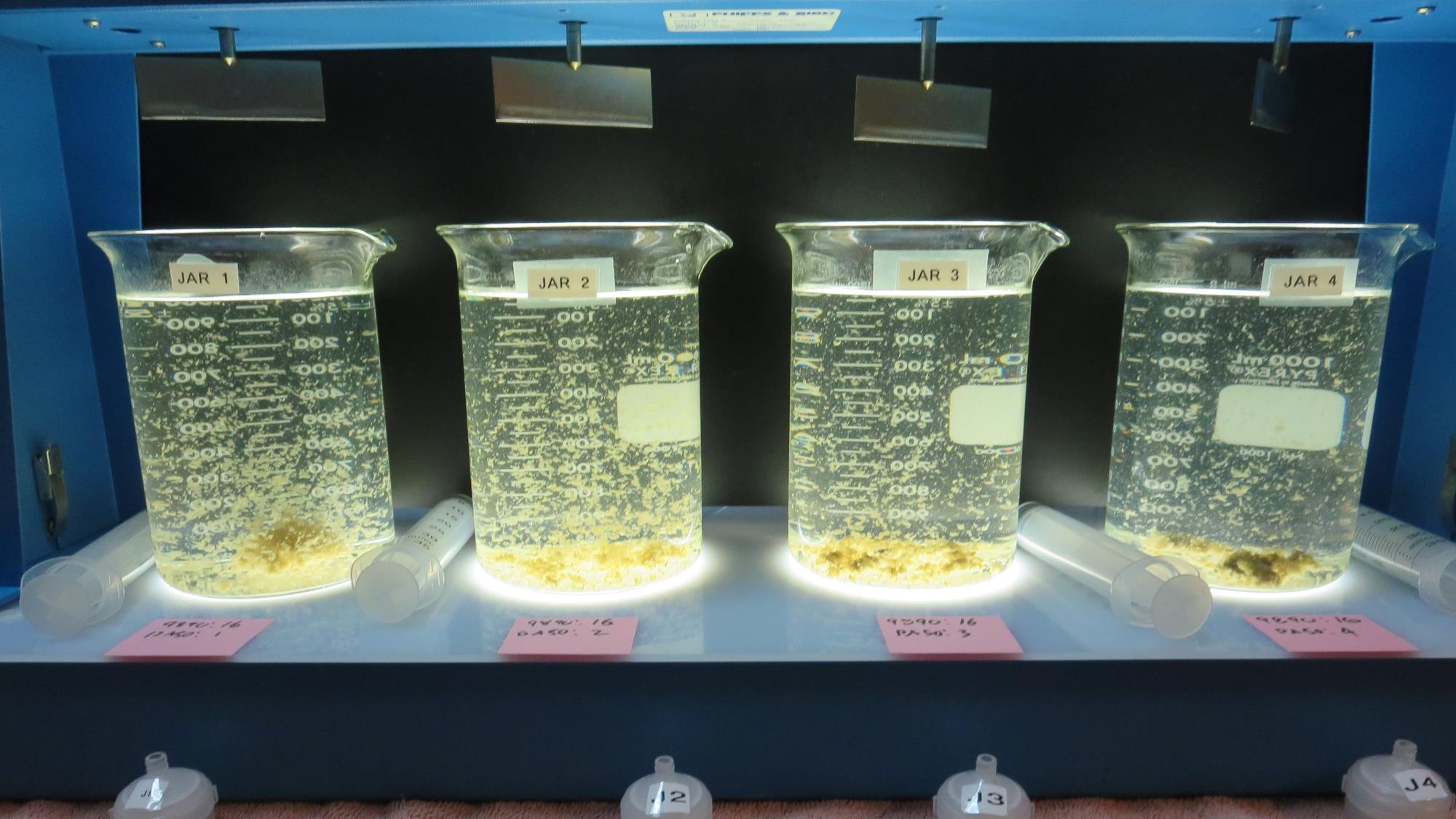 16 mg/L 9890
4 mg/L Zeta Floc PA 50 
Filtrate 0.11 NTU
UVT: 85.6%
UVA: 0.067cm 
UVA Reduction: 24.7%
16 mg/L 9890
2 mg/L Zeta Floc PA 50 
Filtrate 0.14 NTU
UVT: 85.1%
UVA: 0.069/cm 
UVA Reduction: 22.5%
16 mg/L 9890
3 mg/L Zeta Floc PA 50 
Filtrate 0.10 NTU
UVT: 85.8%
UVA: 0.066/cm 
UVA Reduction: 25.8%
16 mg/L 9890
1 mg/L Zeta Floc PA 50 
Filtrate 0.17 NTU
UVT: 84.7%
UVA: 0.072/cm 
UVA Reduction: 19.1%
Jars 5-8:  End of 5-minute flocculation (30 RPM) duration.
Jars 9-12 TestFlash Mix 20 Sec (200 RPM)Floc Mix 5 min (30 RPM)Without-OzoneApplied Coagulant Pro Pac 9810
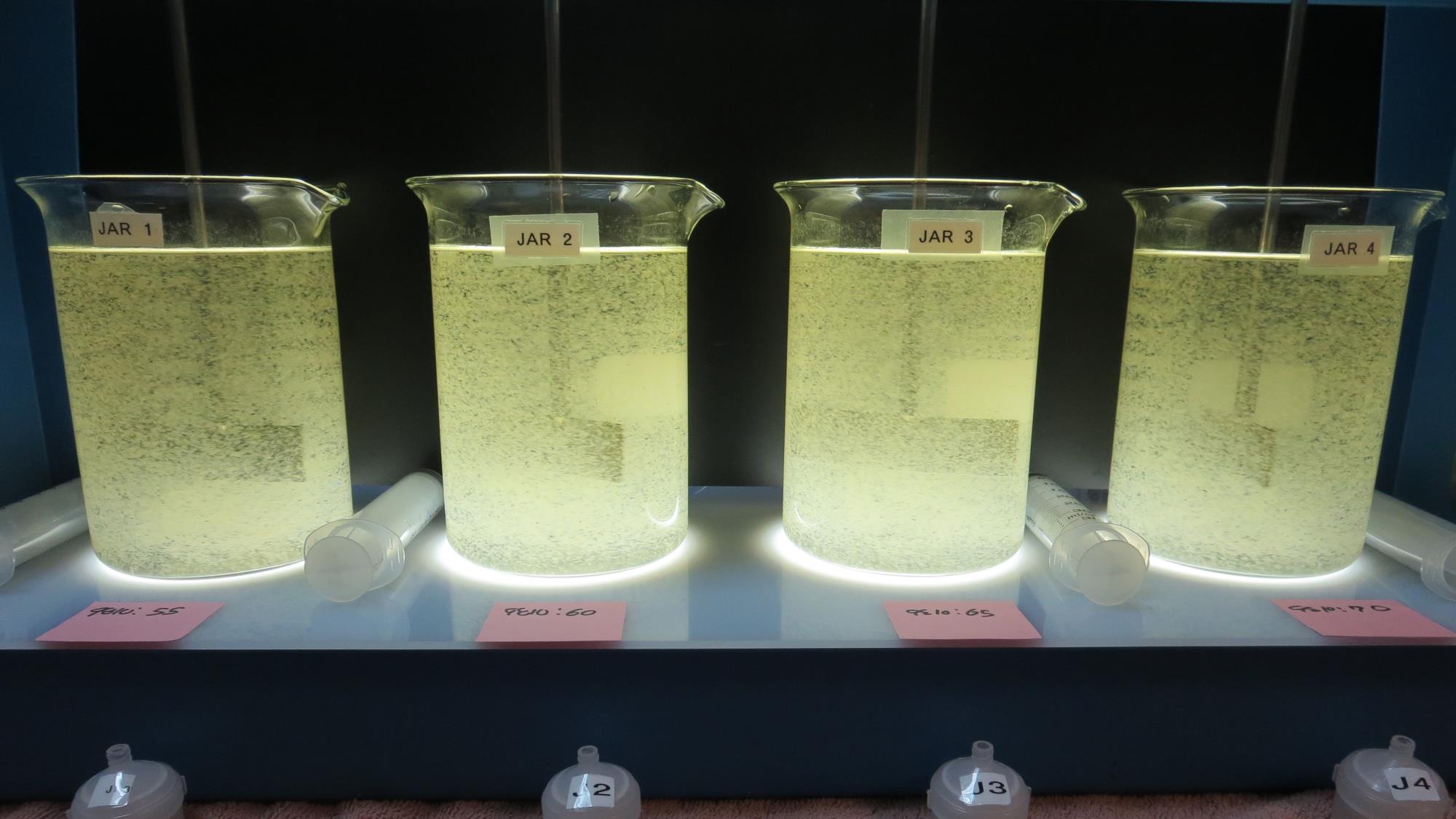 Jars 9-12: During Flocculation
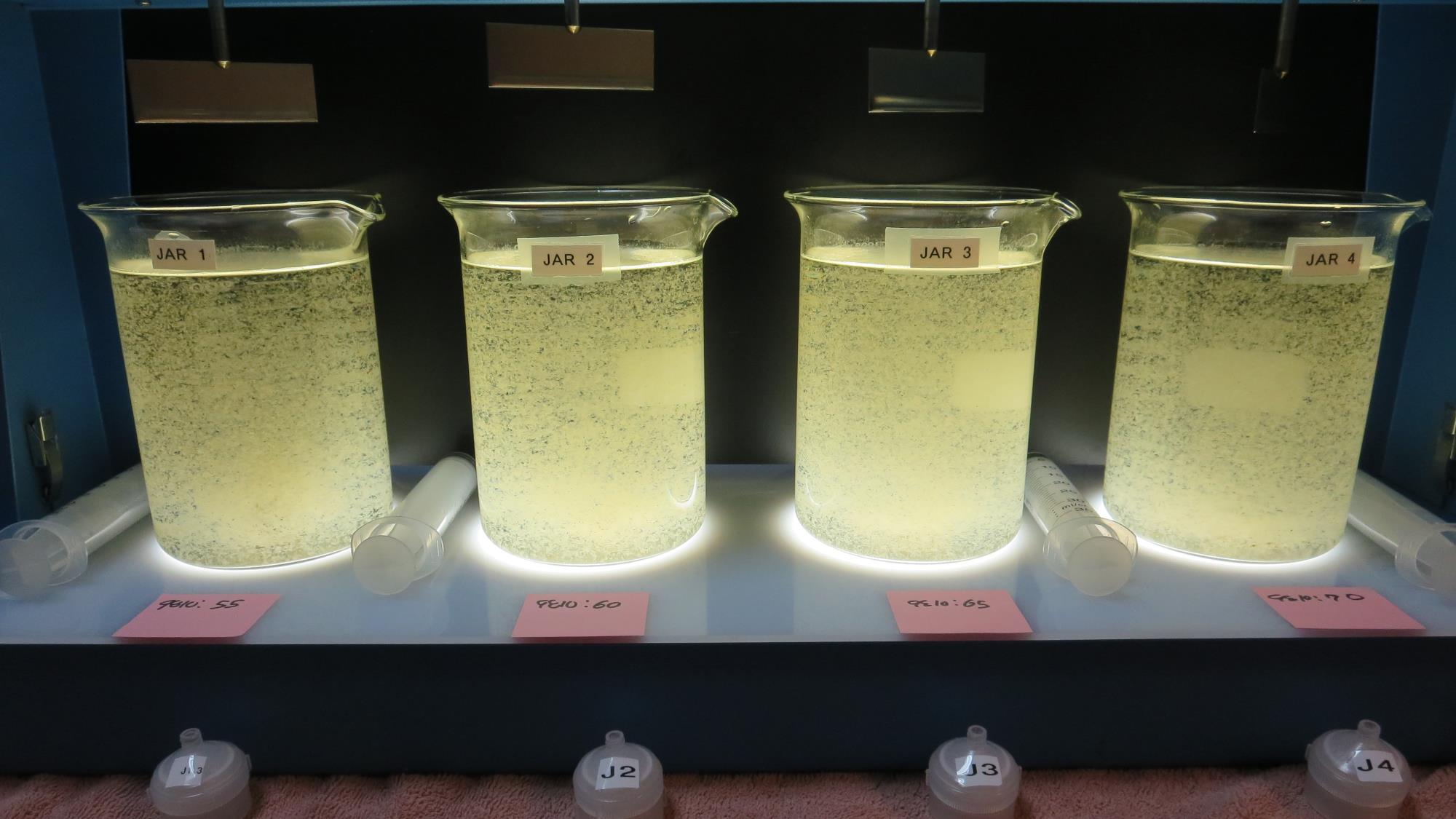 70 mg/L 9810
Filtrate 0.10 NTU
UVT: 86.9%
UVA: 0.063/cm 
UVA Reduction: 32.6%
60 mg/L 9810
Filtrate 0.08 NTU
UVT: 86.6%
UVA: 0.067/cm 
UVA Reduction: 30.3%
65 mg/L 9810
Filtrate 0.08 NTU
UVT: 86.8%
UVA: 0.060/cm 
UVA Reduction: 31.5%
55 mg/L 9810
Filtrate 0.07 NTU
UVT: 86.4%
UVA: 0.073/cm 
UVA Reduction: 29.2%
Jars 9-12:  End of 5-minute flocculation (30 RPM) duration.
Jars 13-16 TestFlash Mix 20 Sec (200 RPM)Floc Mix 5 min (30 RPM)Without-OzoneApplied Coagulants Pro Pac 9810Zeta Floc PA 50
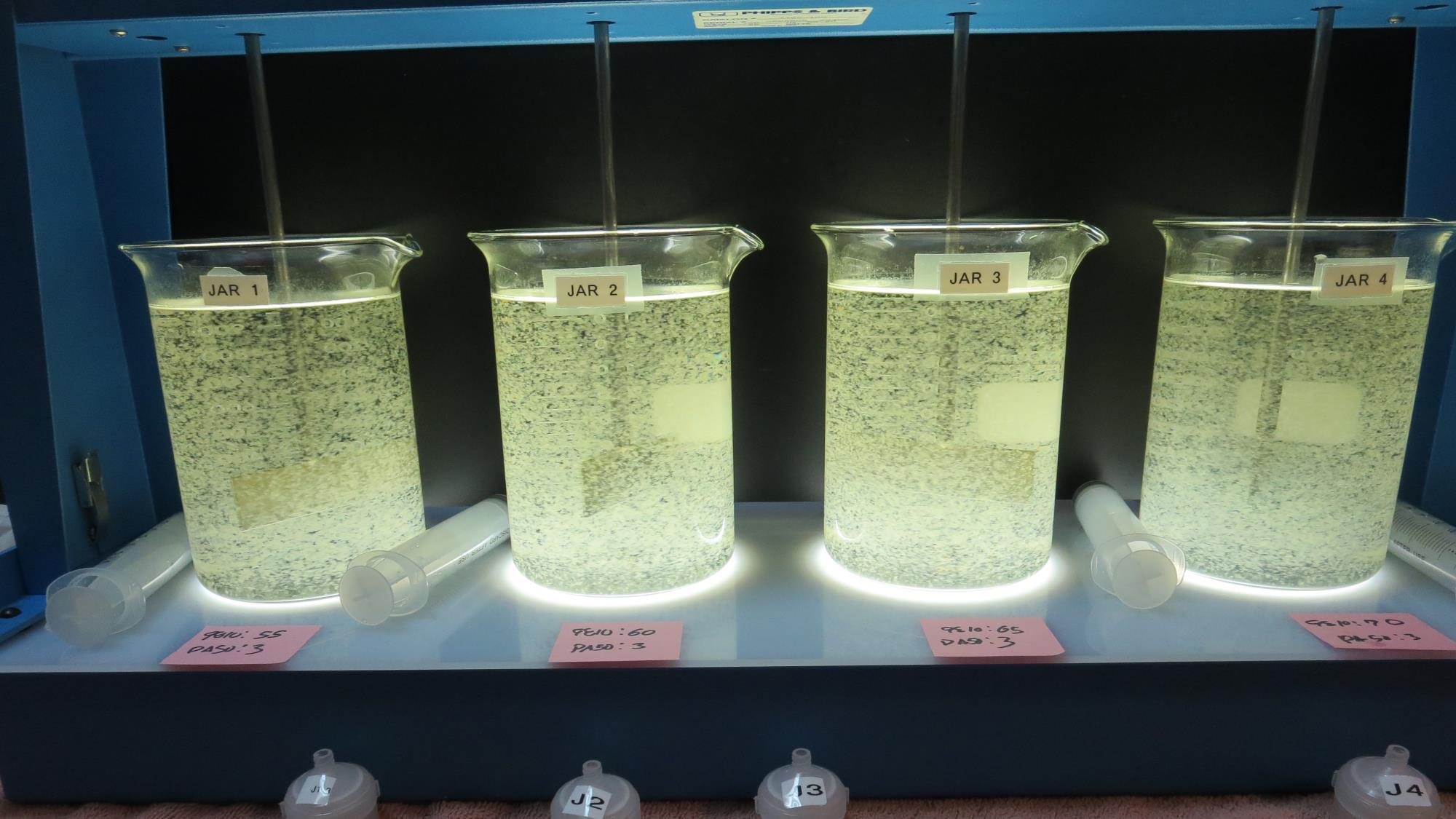 Jars 13-16: During Flocculation
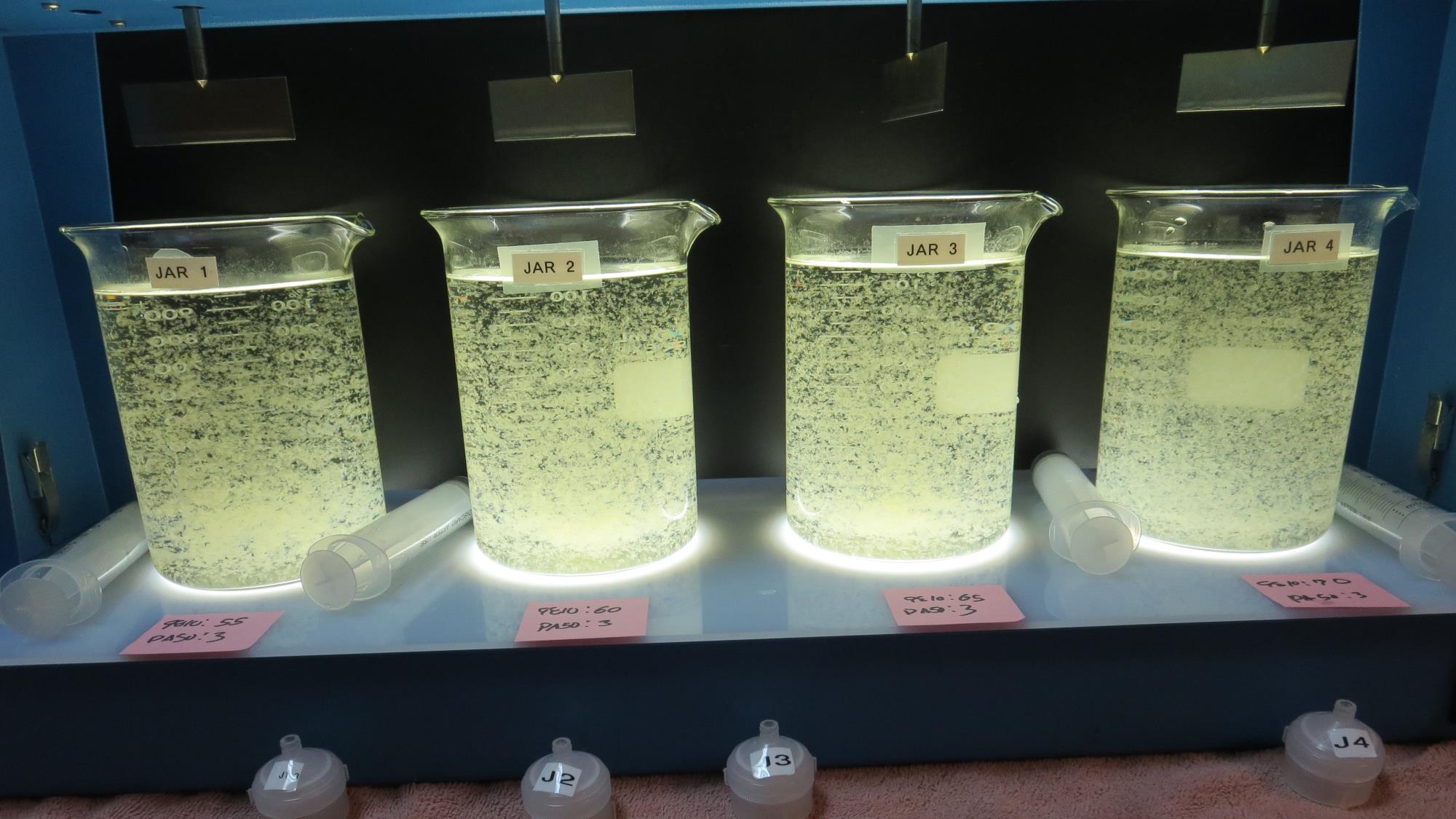 70 mg/L 9810
3 mg/L Zeta Floc PA 50 
Filtrate 0.06 NTU
UVT: 87.8%
UVA: 0.057cm 
UVA Reduction: 37.1%
60 mg/L 9810
3 mg/L Zeta Floc PA 50 
Filtrate 0.08 NTU
UVT: 87.3%
UVA: 0.058/cm 
UVA Reduction: 34.8%
65 mg/L 9810
3 mg/L Zeta Floc PA 50 
Filtrate 0.06 NTU
UVT: 87.7%
UVA: 0.057/cm 
UVA Reduction: 36.0%
55 mg/L 9810
3 mg/L Zeta Floc PA 50 
Filtrate 0.06 NTU
UVT: 87.3%
UVA: 0.059/cm 
UVA Reduction: 33.7%
Jars 13-16:  End of 5-minute flocculation (30 RPM) duration.
Jars 17-20 TestFlash Mix 20 Sec (200 RPM)Floc Mix 5 min (30 RPM)Without-OzoneApplied Coagulants Pro Pac 9890Zeta Floc PA 50
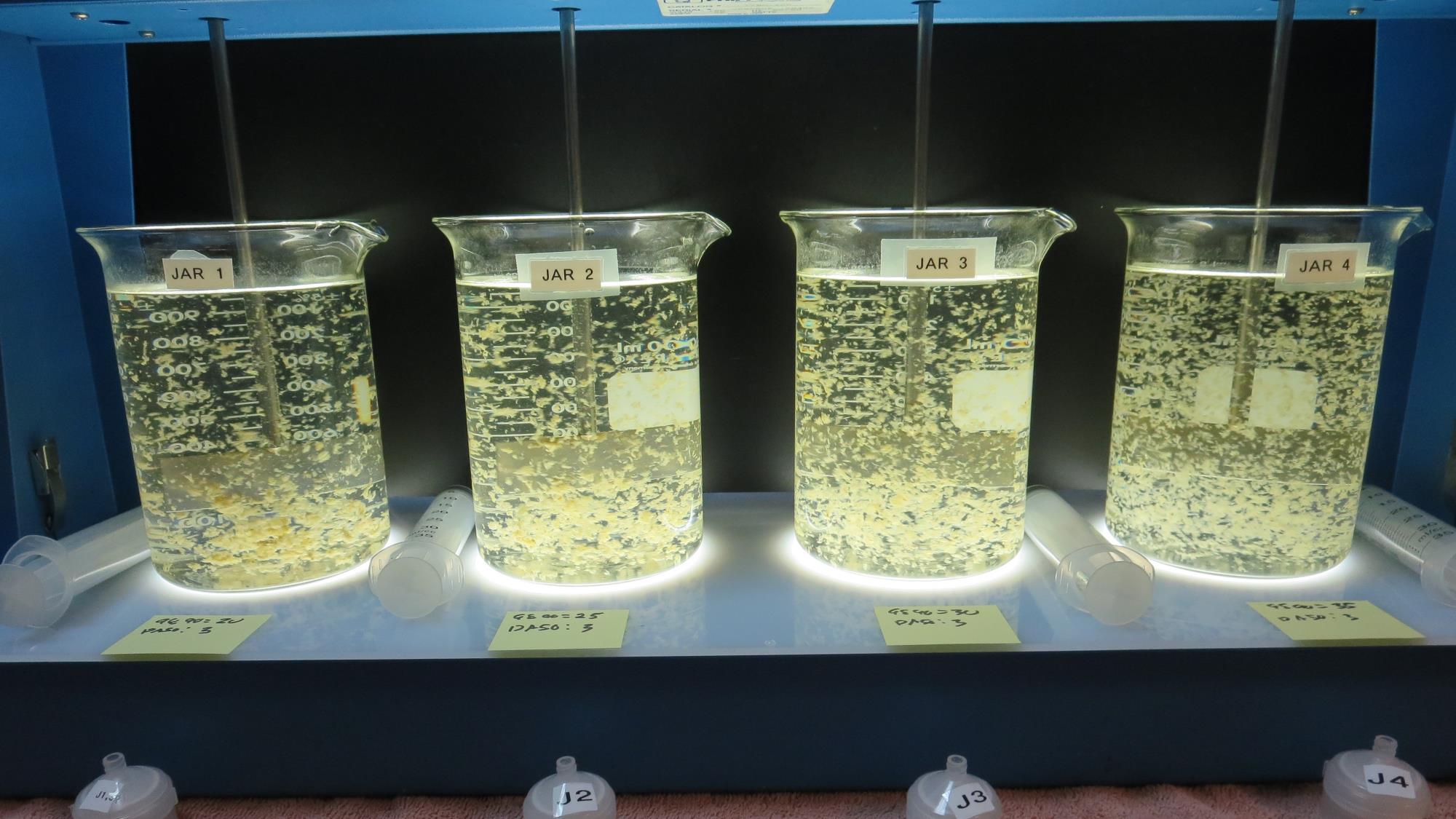 Jars 17-20: During Flocculation
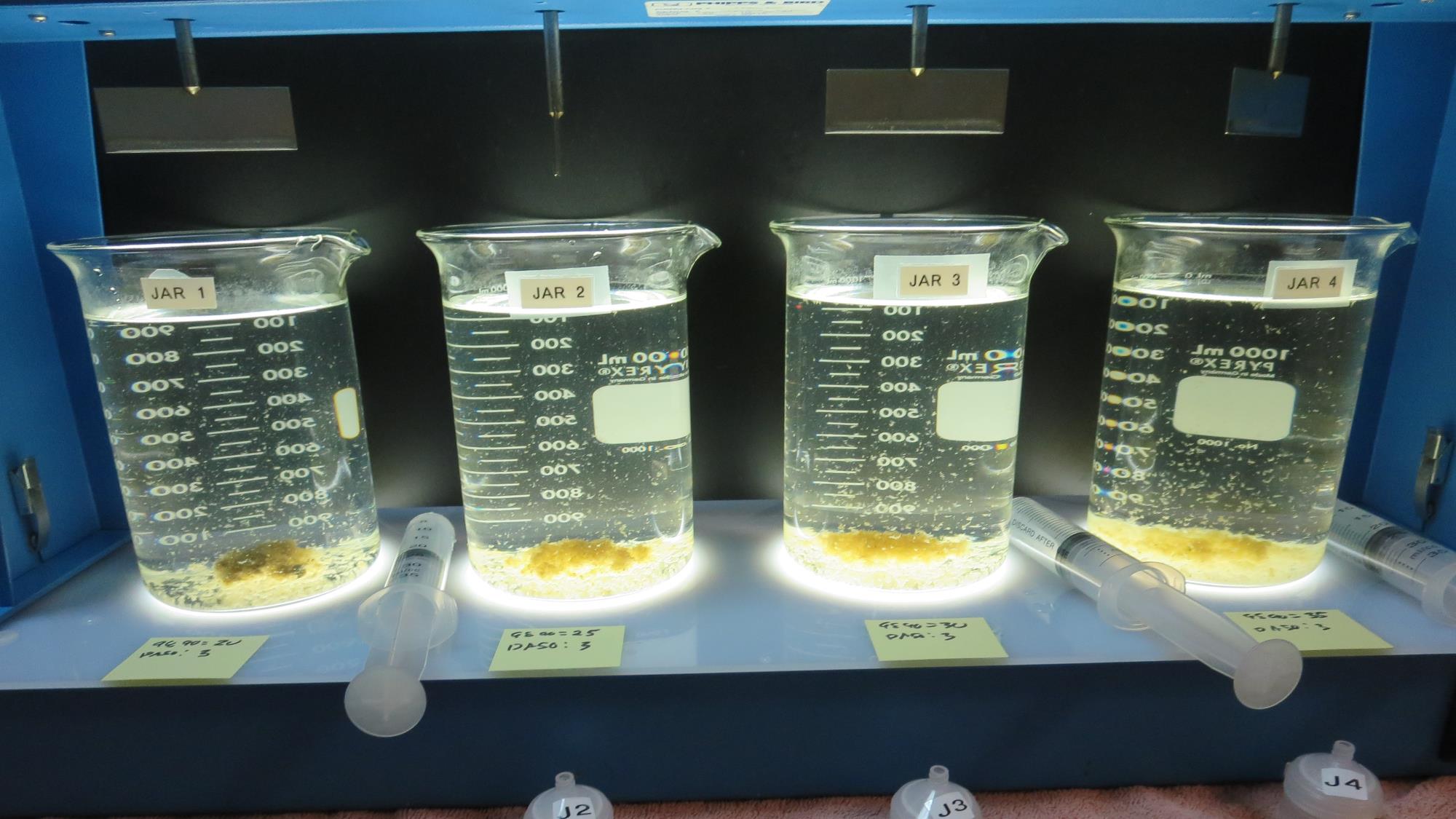 35 mg/L 9890
3 mg/L Zeta Floc PA 50 
Filtrate 0.09 NTU
UVT: 86.4%
UVA: 0.063cm 
UVA Reduction: 29.2%
25 mg/L 9890
3 mg/L Zeta Floc PA 50 
Filtrate 0.10 NTU
UVT: 86.0%
UVA: 0.065/cm 
UVA Reduction: 27.0%
30 mg/L 9890
3 mg/L Zeta Floc PA 50 
Filtrate 0.08 NTU
UVT: 86.1%
UVA: 0.064/cm 
UVA Reduction: 28.1%
20 mg/L 9890
3 mg/L Zeta Floc PA 50 
Filtrate 0.12 NTU
UVT: 85.8%
UVA: 0.066/cm 
UVA Reduction: 25.8%
Jars 17-20:  End of 5-minute flocculation (30 RPM) duration.
Jars 21-24 TestFlash Mix 20 Sec (200 RPM)Floc Mix 5 min (30 RPM)Without-OzoneApplied Coagulant 9810
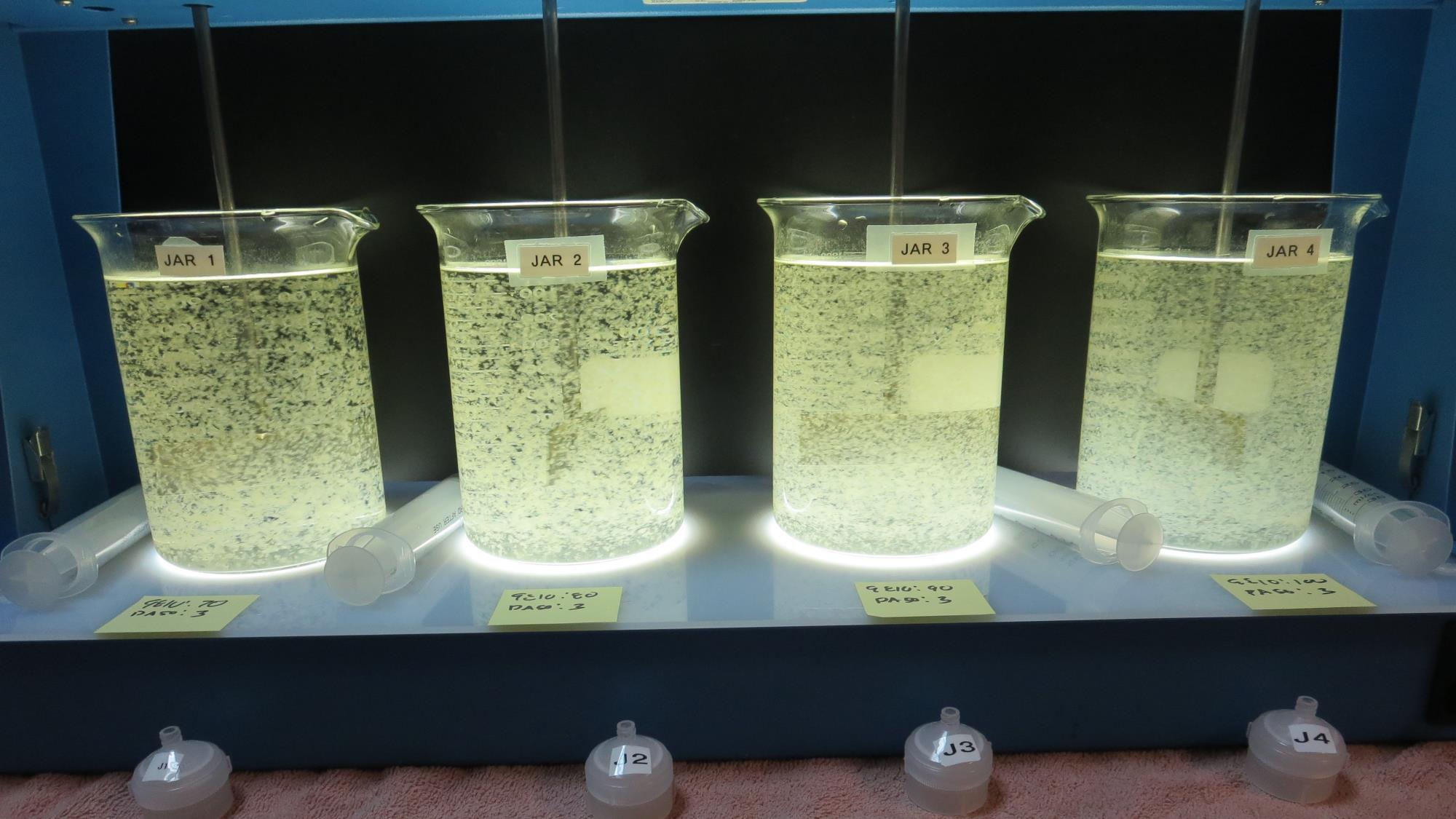 Jars 21-24: During Flocculation
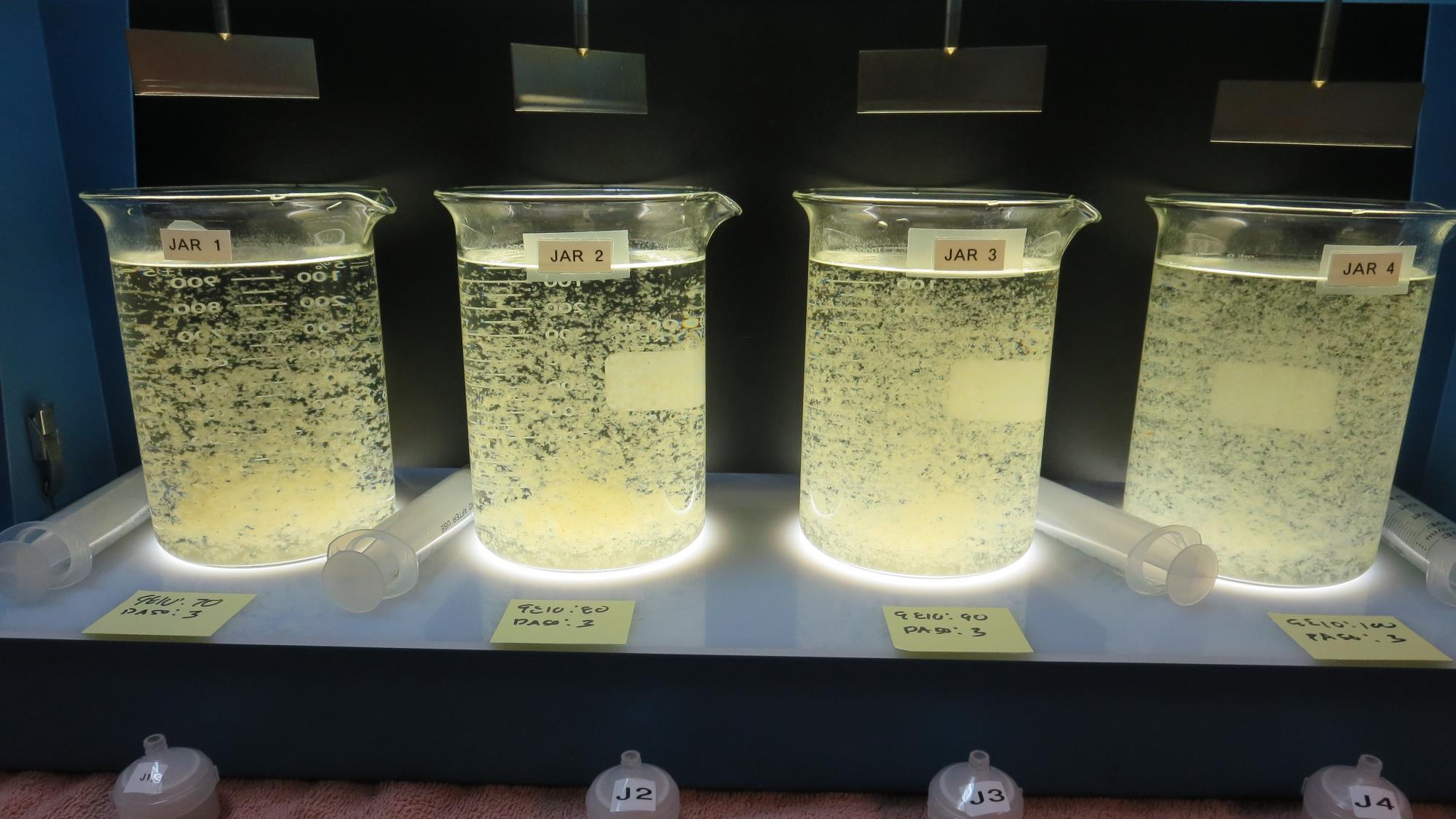 100 mg/L 9810
3 mg/L Zeta Floc PA 50 
Filtrate 0.05 NTU
UVT: 88.5%
UVA: 0.052/cm 
UVA Reduction: 41.6%
80 mg/L 9810
3 mg/L Zeta Floc PA 50 
Filtrate 0.05 NTU
UVT: 88.2%
UVA: 0.054/cm 
UVA Reduction: 39.3%
90 mg/L 9810
3 mg/L Zeta Floc PA 50 
Filtrate 0.05 NTU
UVT: 89.0%
UVA: 0.050/cm 
UVA Reduction: 43.8%
70 mg/L 9810
3 mg/L Zeta Floc PA 50 
Filtrate 0.06 NTU
UVT: 88.0%
UVA: 0.055/cm 
UVA Reduction: 38.2%
Jars 21-24:  End of 5-minute flocculation (30 RPM) duration.
Jars 25-28 TestFlash Mix 20 Sec (200 RPM)Floc Mix 5 min (30 RPM)Without-OzoneApplied Coagulants Pro Pac 9890Pro Pac 9810Zeta Floc PA 50
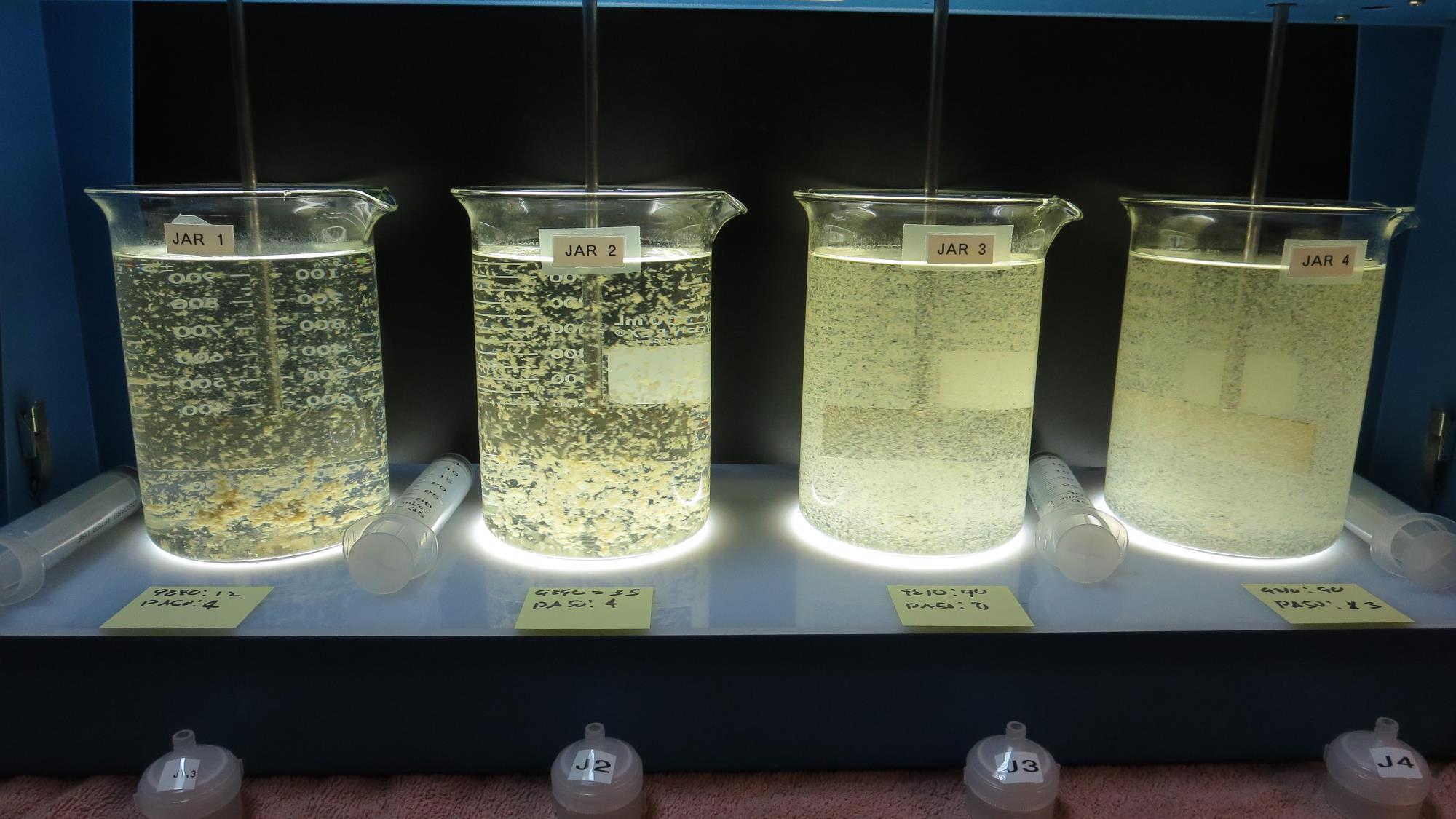 Jars 25-28: During Flocculation
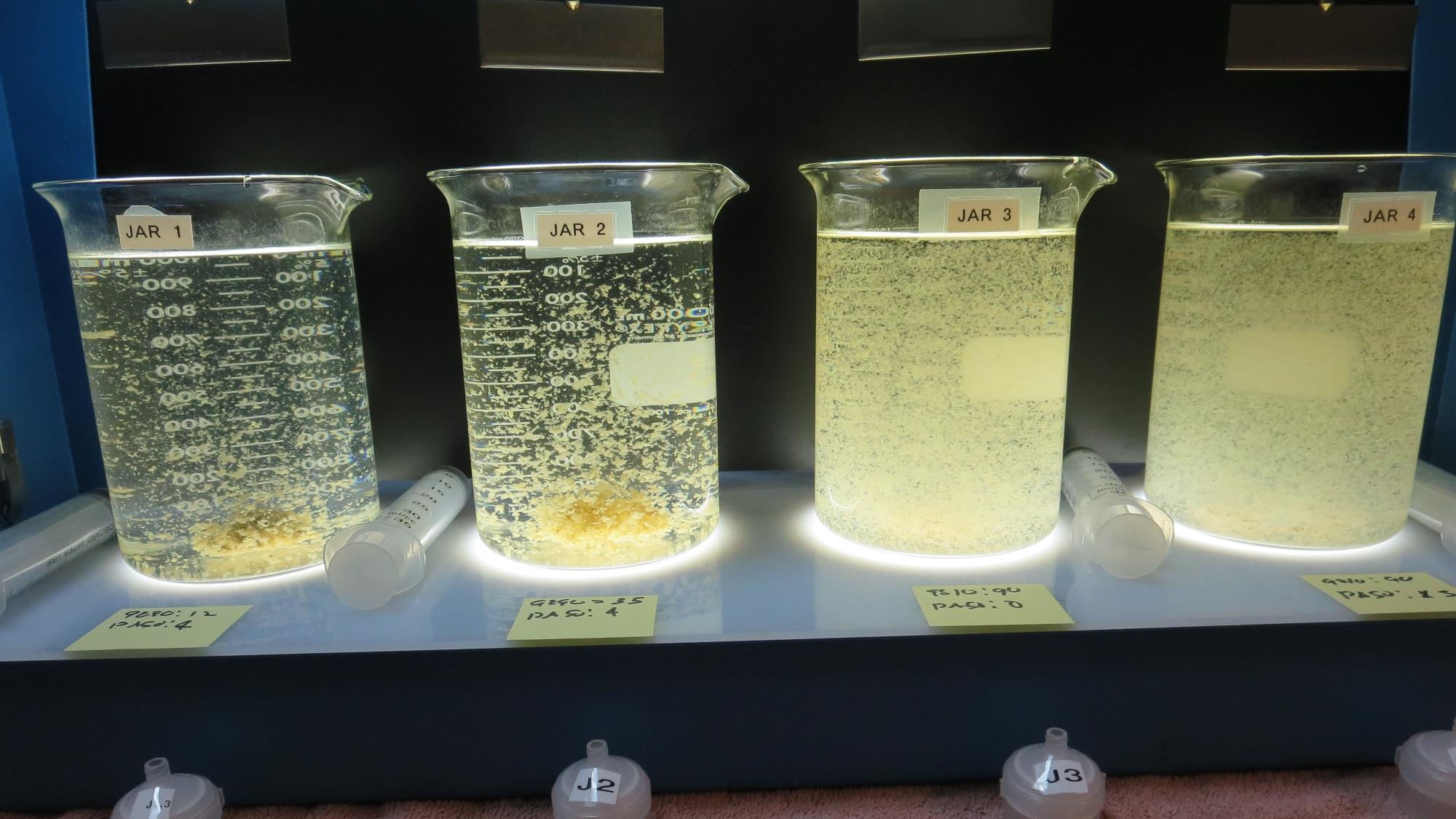 90 mg/L 9810
3 mg/L Zeta Floc PA 50 
Filtrate 0.06 NTU
UVT: 88.9%
UVA: 0.050/cm 
UVA Reduction: 43.8%
80 mg/L 9890
4 mg/L Zeta Floc PA 50 
Filtrate 0.08 NTU
UVT: 86.0%
UVA: 0.065/cm 
UVA Reduction: 27.0%
90 mg/L 9810
0 mg/L Zeta Floc PA 50 
Filtrate 0.08 NTU
UVT: 87.1%
UVA: 0.059/cm 
UVA Reduction: 33.7%
12 mg/L 9890
4 mg/L Zeta Floc PA 50 
Filtrate 0.16 NTU
UVT: 85.5%
UVA: 0.067/cm 
UVA Reduction: 24.7%
Jars 25-28:  End of 5-minute flocculation (30 RPM) duration.
Jar Testing for 1-Liter Jars: Procedures for Most Treatment Plants
Fill jars with source water prior to coagulant injection and set paddle speed at 30 rpm
Add chemicals (i.e., NaOCl, primary coagulant, coagulant aid) to each jar
Flash mix for 15-30 seconds (200 rpm)
Slow mix for 5 minutes (20-30 rpm)
Syringe 25 mL from each jar taken 1-inch below surface (25 mL/12 sec rate)
Filtered through 1.2 um isopore membrane into cuvette drip rate, 15 mL/(50-90 sec)
Measure filtrate turbidity, chlorine residual and %UVT/UVA
Measure settled water turbidity after 25 minutes of total setting
Record all data
Jar TestFilterability Test Equipment
Turbidity Instrument

Syringe w/Luer-Lock Tip, 30 cc 
(part#: 2225800, by Hach)

Swinnex Filter Holder, 25 mm                                   (part#: SX0002500)

Isopore Membrane Filter, 1.2 um absolute 
pore size, 
Φ= 25 mm , thickness: 24 um, 
hydrophilic polycarbonate membrane
(part #: RTTP02500)

Go to Sigma-Aldrich for laboratory supplies  http://www.sigmaaldrich.com/united-states.html
Isopore Membrane Information
Isopore Membrane Background Information
The Isopore membrane is a polycarbonate, track-etched screen filter recommended for all analyses in which the sample is viewed on the surface of the membrane. The Isopore membrane is composed of polycarbonate film, which has a smooth, glass-like surface for clearer sample observation. The unique manufacturing process of the membrane ensures a precise pore diameter and a consistent pore size for accurate separation of samples by size. Matched-weight filters are not usually required because of low, constant tar and ash weights.Features & Benefits:Membrane structure retains particles on the surface, simplifying counting and analysis
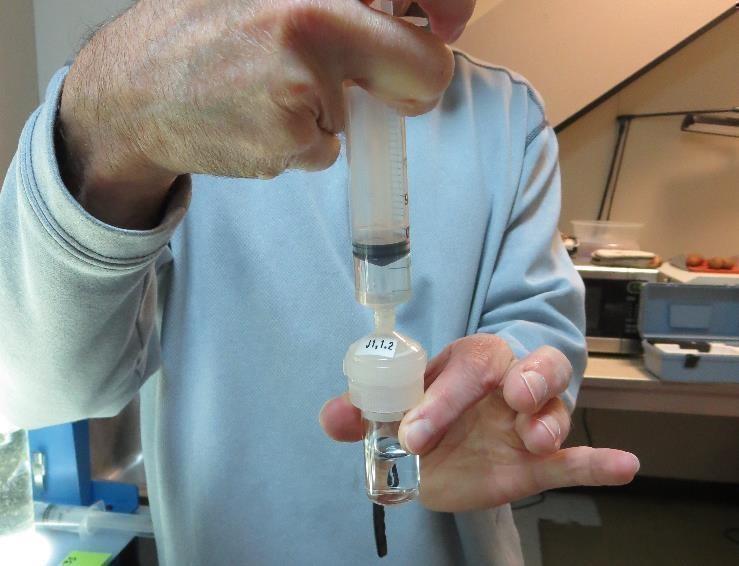 Jar Test - Filterability Test
Syringe ~ 25 mL from jar (after 5-minutes of settling)
Filter-to-waste 3-5 mL
Filter directly into clean cuvette
Measure turbidity 
Note: Take several readings before recording final NTU results.  Micro bubbles can adhere to glass causing false NTU readings.  To remove bubbles, tilt cuvette up to 90 degrees.
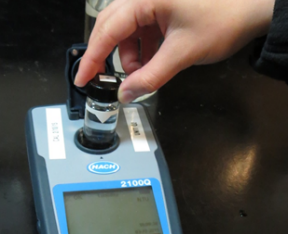 Contact
Guy Schott, P.E.
State Water Resources Control Board
Division of Drinking Water
Santa Rosa, CA
Go to Jar Test Results/Procedures for tools to download
www.waterboards.ca.gov/drinking_water/programs/districts/mendocino_district.html
Jar Testing Done Right video training https://youtu.be/aGByyxhelkI
Email: Guy Schott - Guy.Schott@waterboards.ca.gov
Office Number: 707-576-2732
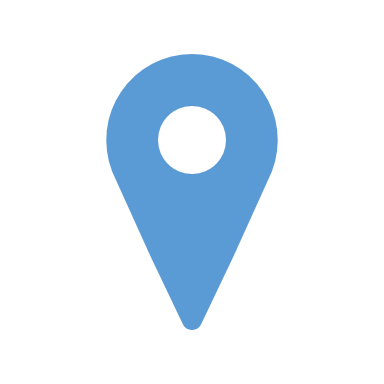